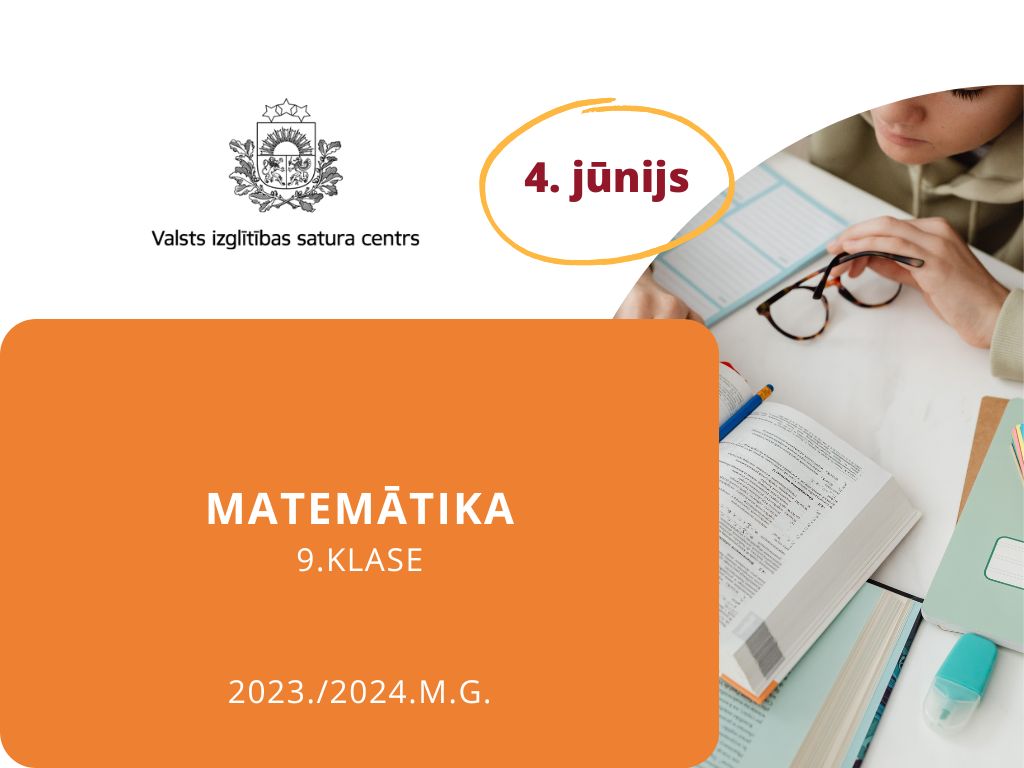 Centralizētais eksāmens matemātikā9.klase
Liene Purgaile, 
Vispārējās izglītības pārbaudījumu nodaļas vecākā eksperte
liene.purgaile@visc.gov.lv
2024. gada 29. aprīlis
 Rīga
9. klaseCentralizētā eksāmena norise
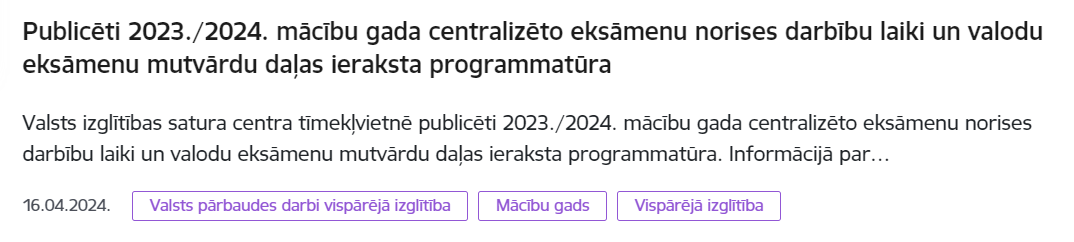 https://www.visc.gov.lv/lv/jaunums/publiceti-20232024-macibu-gada-centralizeto-eksamenu-norises-darbibu-laiki-un-valodu-eksamenu-mutvardu-dalas-ieraksta-programmatura
9. klaseCentralizētā eksāmena programma
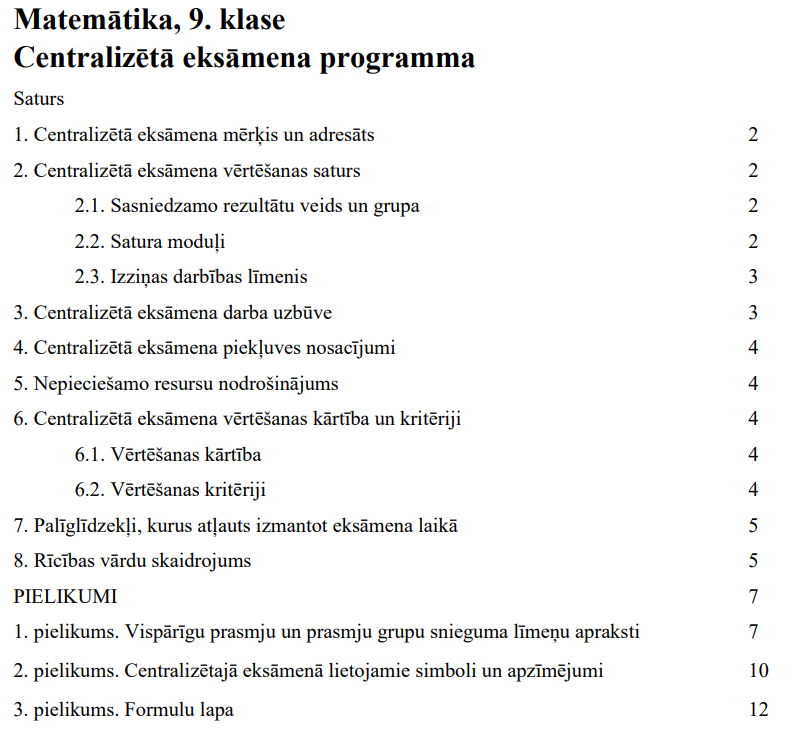 https://www.visc.gov.lv/lv/valsts-parbaudes-darbu-programmas
9. klaseCentralizētā eksāmena programma
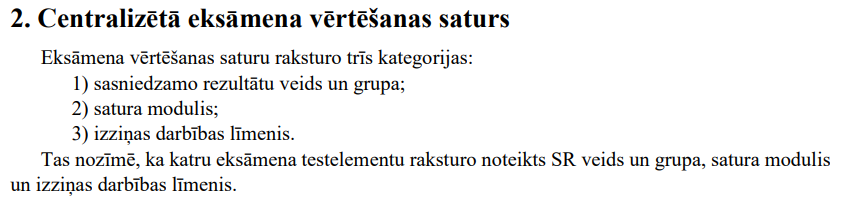 9. klaseCentralizētā eksāmena programma
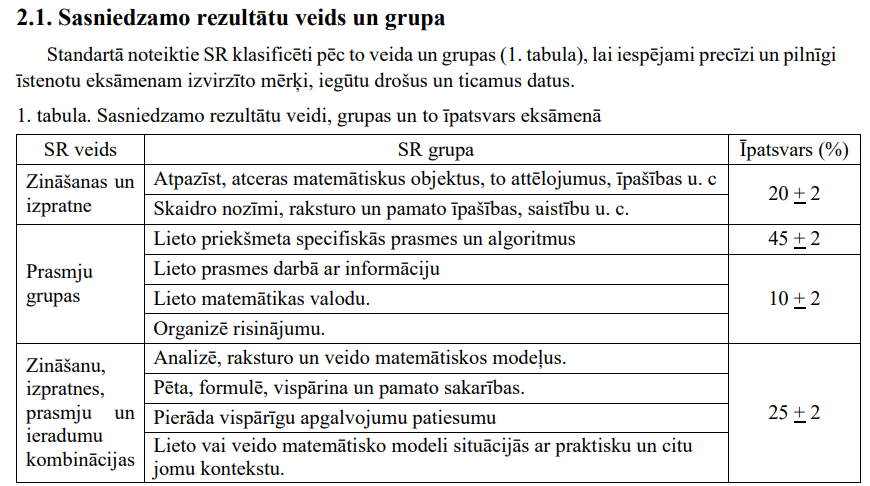 9. klaseCentralizētā eksāmena programma
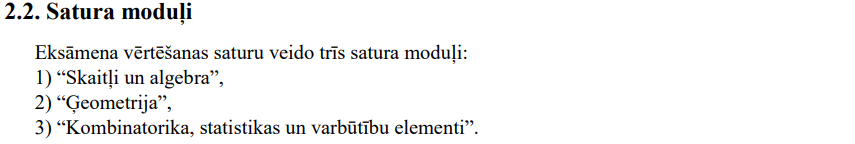 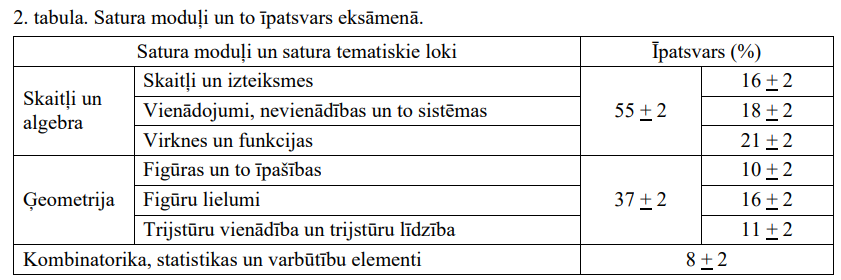 9. klaseCentralizētā eksāmena programma
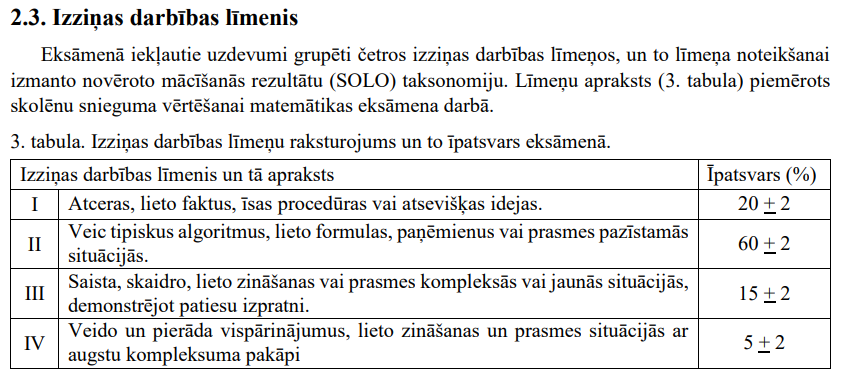 Eksāmenā veicamo uzdevumu skaits, iegūstami punktu skaits un paredzētais izpildes laiks
4. jūnijs plkst. 10.00.
Eksāmena materiāli
Skolēnam 
divas A3 (8 lpp.) formāta darba lapas eksāmena 1. daļai;
viena A3 (7 lpp.) formāta darba lapa 2. daļai. 

Viena A4 (2 lpp.) formāta formulu lapa abām daļām
(https://www.visc.gov.lv/sites/visc/files/media_file/formulas_9.kl_._2023_2024.pdf).
Formulas
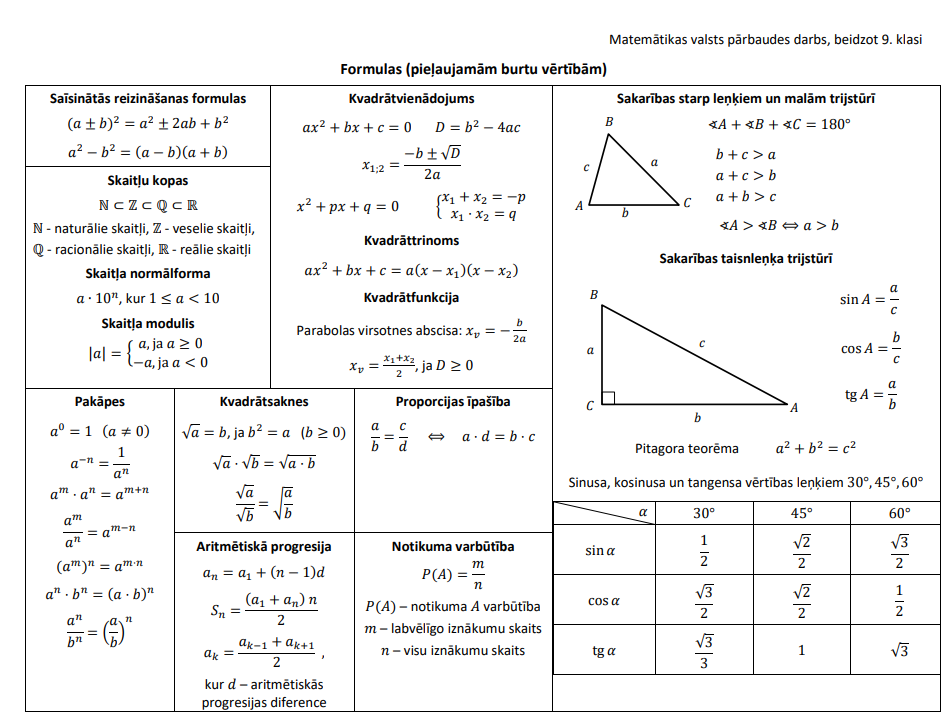 Izglītības iestādes vadītājs izsniedz iepriekš sagatavotās formulu lapas eksāmena vadītājam (-iem).
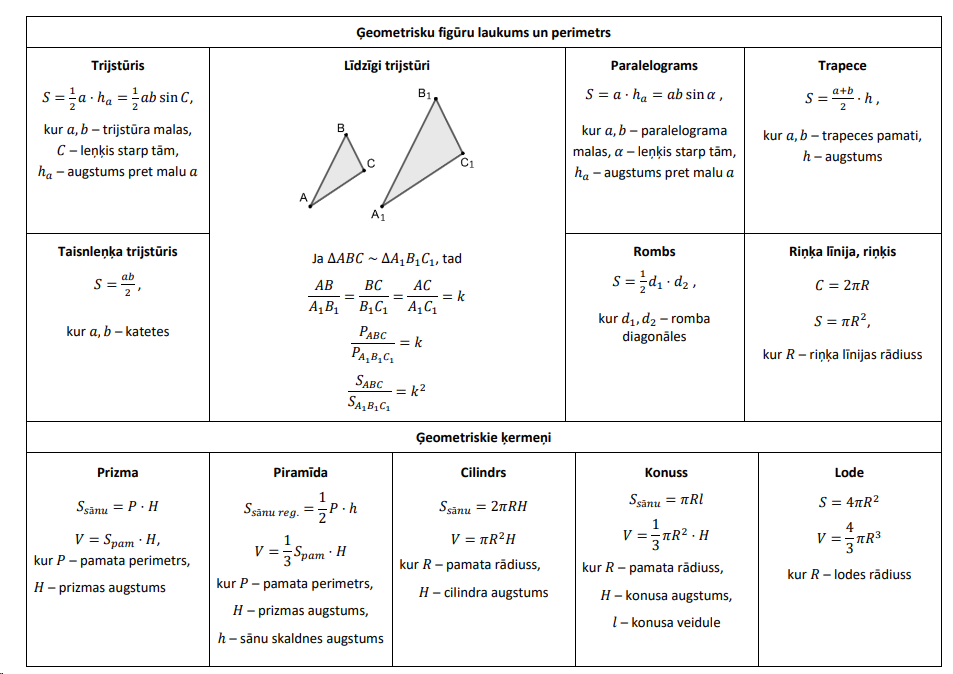 Matemātikas eksāmens, beidzot 9. klasi
Visa eksāmena laikā atļauts izmantot pirms darba izpildes izsniegto formulu lapu, lineālu un cirkuli.

Atrsinājuma teksta, t. sk. zīmējumu, veidošanai izmanto tikai tumši zilu vai melnu pildspalvu.
Kalkulators
Eksāmena 2.daļas laikā skolēniem ir iespēja izmantot zinātnisko kalkulatoru (nav pieļaujama grafiskā kalkulatora izmantošana).
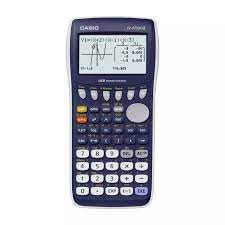 *zinātniskais kalkulators
Grafiskais kalkulators.
Attēlam ilustratīva nozīme.
Matemātikas eksāmens, beidzot 9. klasi
1.daļa – zināšanas, izpratne un prasmes (atceries, dari, pārbaudi). 

Cik cītīgi esi mācījies?

2. daļa – prasmju lietojums (domā, secini, liec prasmes kopā). 

Vai esi gatavs lietot matemātiku arī sarežģītākās vai jaunās situācijās?
1. daļa
1. daļa – zināšanas, izpratne un prasmes (atceries, dari, pārbaudi). 


1. daļā izmantoti atbilžu izvēles uzdevumi (viena pareizā atbilde), īso atbilžu uzdevumi un izvērsto atbilžu uzdevumi.

Uzdevumi sagrupēti 3 blokos:
Algebra					13 uzdevumi                                             
Ģeometrija	 			10 uzdevumi
Kombinatorika, dati un varbūtība		2 uzdevumi
Tipveida uzdevumi.
Svarīgi, ka tu apzinies, kuros satura blokos zināšanas ir stabilākas. 
Tā tev ir iespēja plānot sev piemērotu secību!
1. daļas uzdevumu veidi
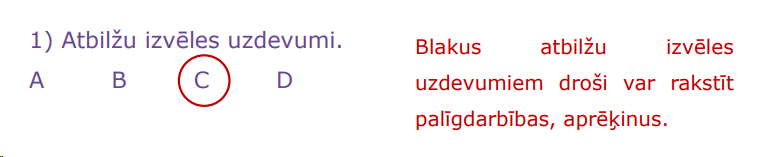 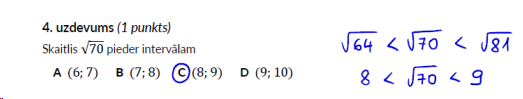 Viena pareizā atbilde.
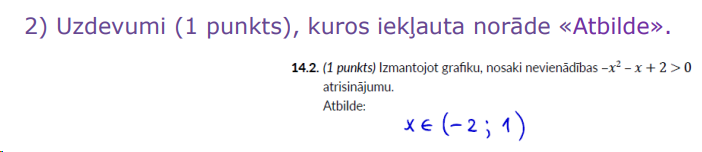 1. daļas uzdevumu veidi
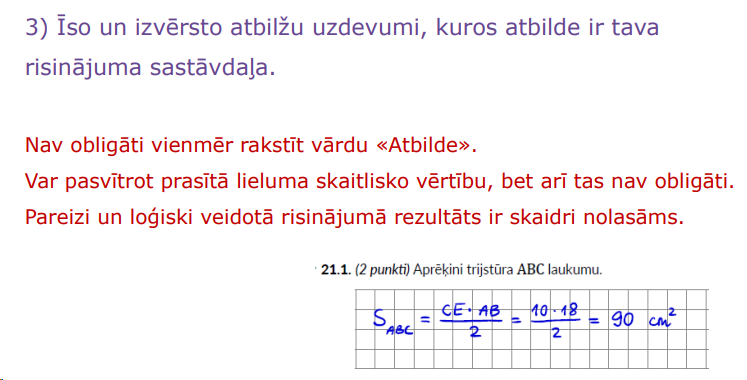 Piebildes:
Risinājumam atvēlētā vieta vienmēr ir zem uzdevuma teksta.
Rakstīt vari gan uz baltā fona, gan uz rūtiņu fona.
Neraksti uz lapas malām, jo to vērtētājs var neredzēt.
9. klaseAlgebra
9. klaseAlgebra
9. klaseAlgebra
9. klaseĢeometrija
Prasmes, kurām pievērs uzmanību:
leņķu aprēķināšana (divas krustiskas taisnes, leņķi pie trim taisnēm, trijstūra un četrstūra leņķu summa);
taisnlenķa trijstūra nezināmās malas garuma aprēķināšana ar Pitagora teorēmu vai izmantojot šaurā leņķa trigonometriskās sakarības;
laukuma formulu lietošana (trijstūris, taisnstūris, paralelograms, rombs, trapece, telpisku ķermeņu virsmas laukums);
tilpuma aprēķināšana (prizma, cilindrs).
9. klaseKombinatorika, statistika un varbūtība
Prasmes, kurām pievērs uzmanību:
datu nolasīšana no diagrammas;
aritmētiskais vidējais, mediāna, moda;
visu gadījumu uzskaitījums (pilnā pārlase);
reizināšanas likums objektu skaita noteikšanai;
varbūtības aprēķināšana.
Norādes uzdevumu tekstā
2. daļa
2. daļa – prasmju lietojums (secini, izdomā, liec prasmes kopā).




Uzdevumi sagrupēti 4 blokos:
analizē, raksturo un veido matemātiskos modeļus;
pēta, formulē, vispārina un pamato sakarības;
pierāda vispārīgu apgalvojumu patiesumu;
lieto vai veido matemātisko modeli situācijās ar praktisku un citu jomu kontekstu.
Uzdevumi, kuri prasa apdomāšanu, plānošanu, zināšanu un prasmju kombinēšanu.
2. daļas uzdevumu veidi
2. daļā iekļauti izvērsto atbilžu uzdevumi.
Dažiem 2. daļas uzdevumam atvēlēta A4 lapa, bet tas nenozīmē, ka sagaidāmais atrisinājums aizpildīs visu lapu. 
Dažkārt pilnīgs un pamatots 2. daļas uzdevuma risinājums var būt uzrakstāms 3-4 rindiņās.
2.daļaAnalizē, raksturo un veido matemātiskos modeļus
“Analizē, raksturo un veido matemātiskos modeļus” jeb matemātikas tehnikas pārbaudei iekļauto uzdevumu saturs ir izteikti matemātisks – skolēni lieto matemātiskos modeļus, raksturo to īpašības vai tos veido, ievērojot nosacījumus.
2.daļaAnalizē, raksturo un veido matemātiskos modeļusPiemēri
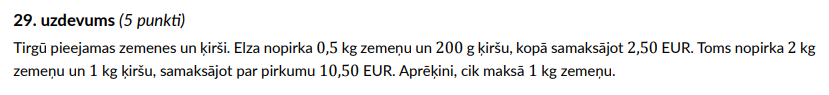 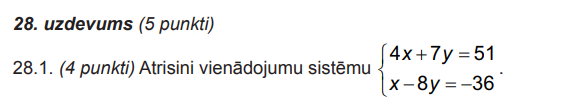 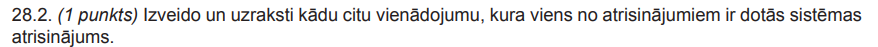 2.daļaPierāda vispārīgu apgalvojumu patiesumu
“Pierāda vispārīgu apgalvojumu patiesumu” tiek pārbaudīta ģeometriskos kontekstos. Šīs grupas “Pierāda vispārīgu apgalvojumu patiesumu” pārbaudei var būt iekļauti pierādījuma uzdevumi ģeometrijā, kuros skolēni lieto trijstūru vienādību, trijstūru līdzību, daudzstūru īpašības u. c.
2.daļaPierāda vispārīgu apgalvojumu patiesumuPiemēri
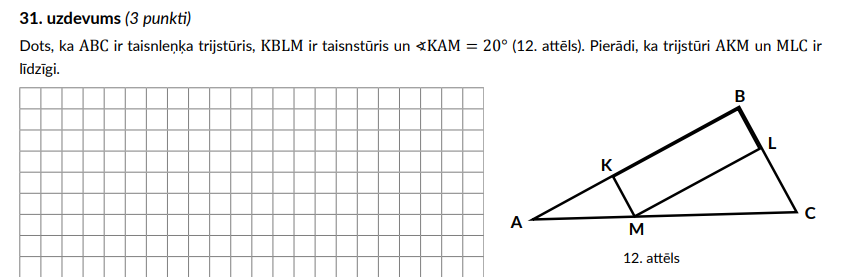 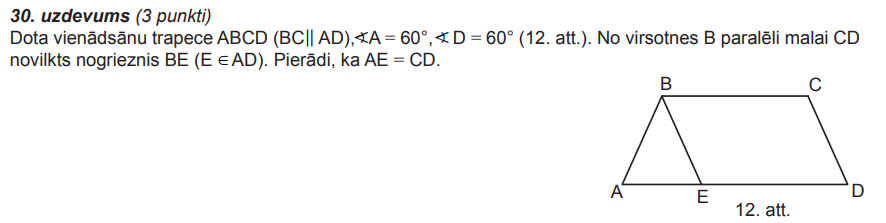 2.daļaLieto vai veido matemātisko modeli situācijās ar praktisku un citu jomu kontekstu
SR grupas “Lieto vai veido matemātisko modeli situācijās ar praktisku un citu jomu kontekstu” pārbaudei iekļauti uzdevumi, kas no skolēna prasa spēju veidot apgūto zināšanu un prasmju pārnesumu situācijās ar praktisku vai citu jomu kontekstu.
2.daļaLieto vai veido matemātisko modeli situācijās ar praktisku un citu jomu kontekstuPiemērs
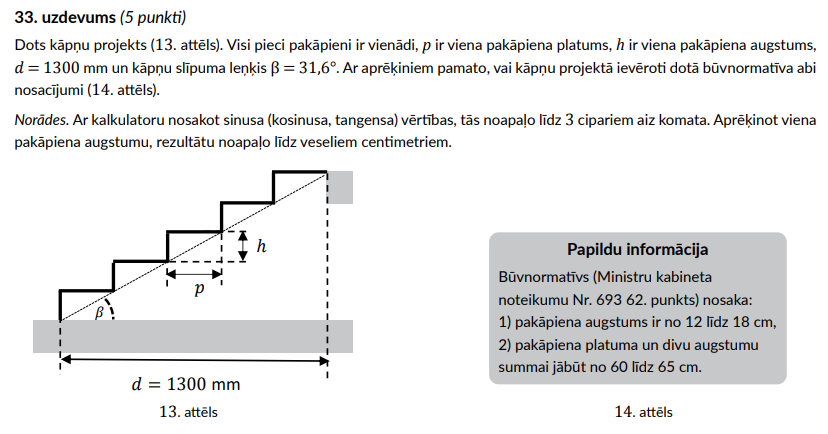 2.daļaLieto vai veido matemātisko modeli situācijās ar praktisku un citu jomu kontekstuPiemērs
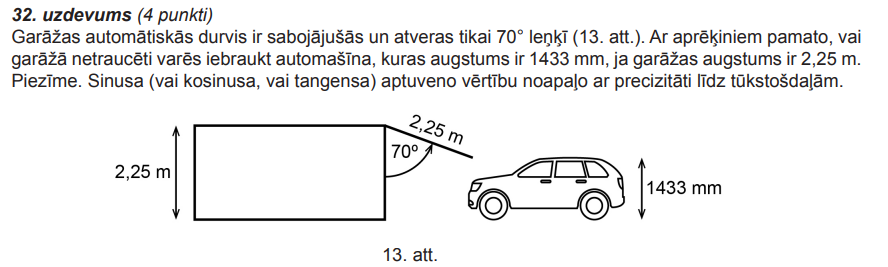 2.daļaPēta, formulē, vispārina un pamato sakarības
“Pēta, formulē, vispārina un pamato sakarības” saistīta ar mācību procesā iegūtu skolēnu pieredzi situāciju izpētē, induktīvu spriedumu veidošanā, vispārinājumu formulēšanā un pamatošanā. Šīs SR grupas pārbaudei iekļauto uzdevumu matemātiskais saturs ir vienkāršs, pieejams vairumam skolēnu, jo mērķis ir pārbaudīt prasmju komplektu.
2.daļaPēta, formulē, vispārina un pamato sakarībasPiemērs
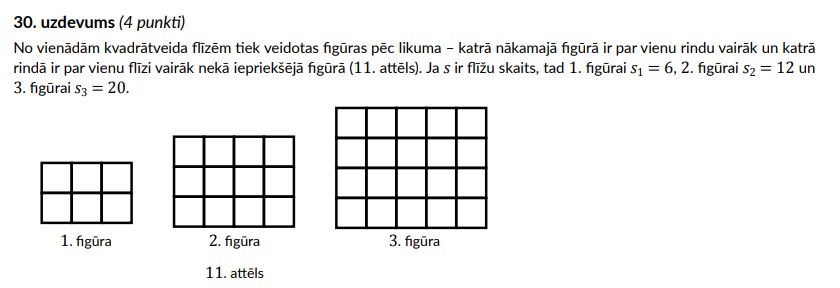 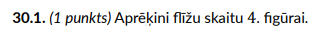 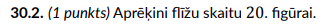 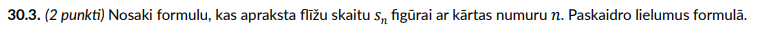 2.daļaPēta, formulē, vispārina un pamato sakarībasPiemērs
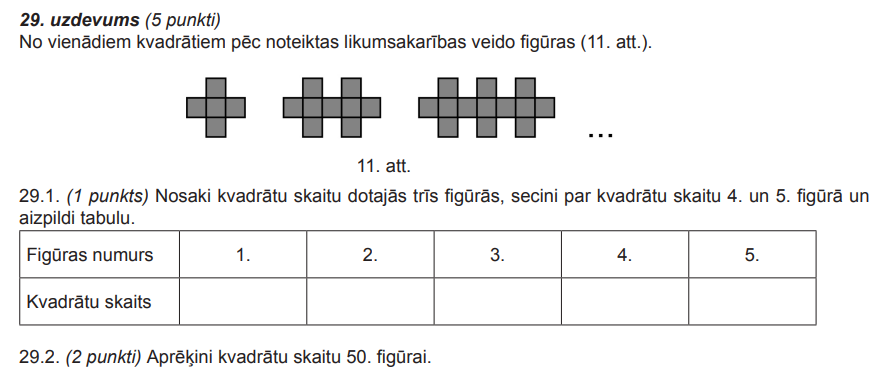 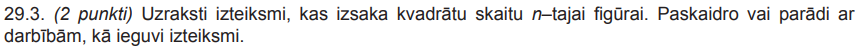 Ieteikumi skolēniem
Resursi
Valsts pārbaudes darbu uzdevumi (https://www.visc.gov.lv/lv/valsts-parbaudes-darbu-uzdevumi) 
Valsts pārbaudes darbu paraugi (https://www.skola2030.lv/lv/skolotajiem/valsts-parbaudes-darbi)
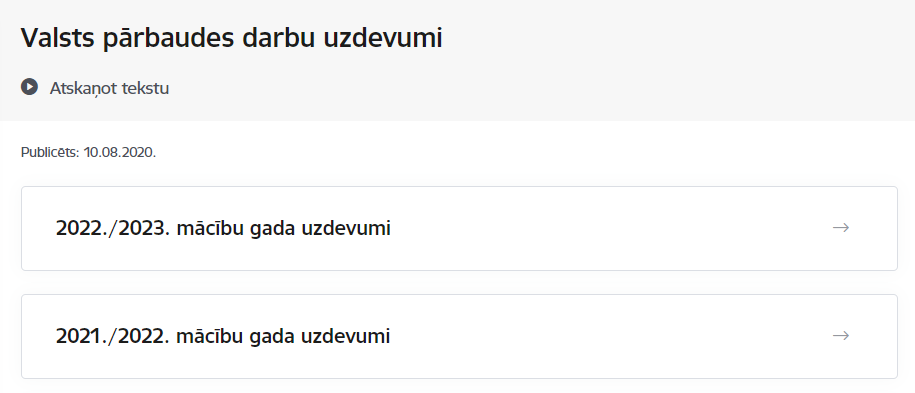 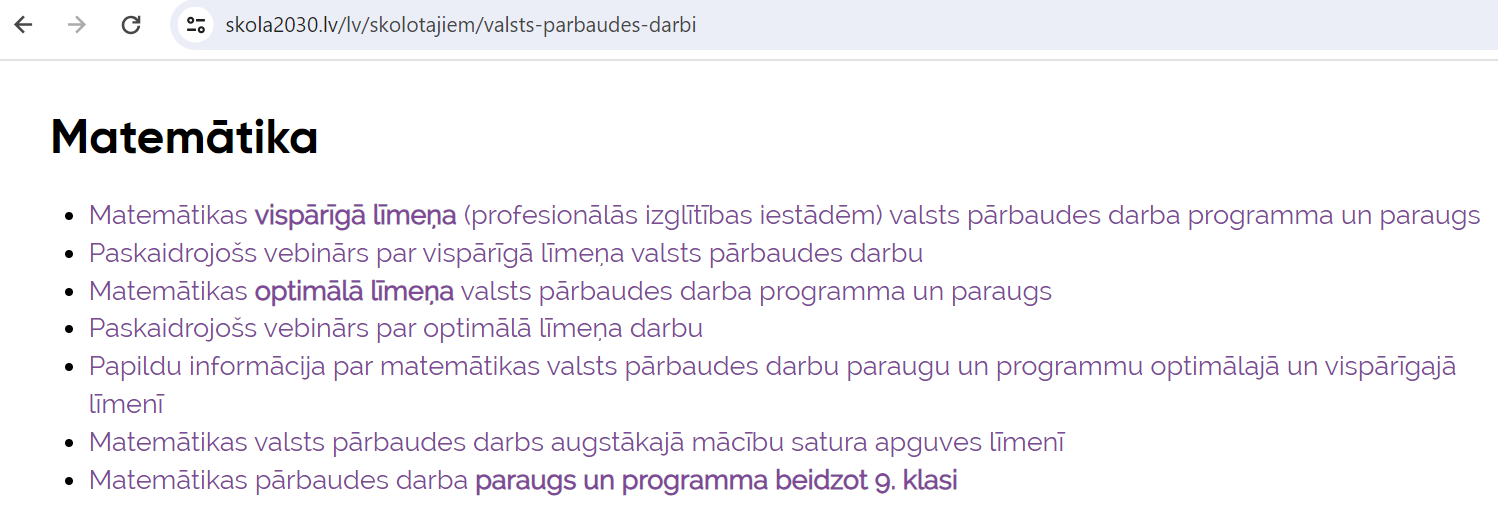 Vērtēšanas kritēriji
https://www.visc.gov.lv/lv/20222023-macibu-gada-uzdevumi
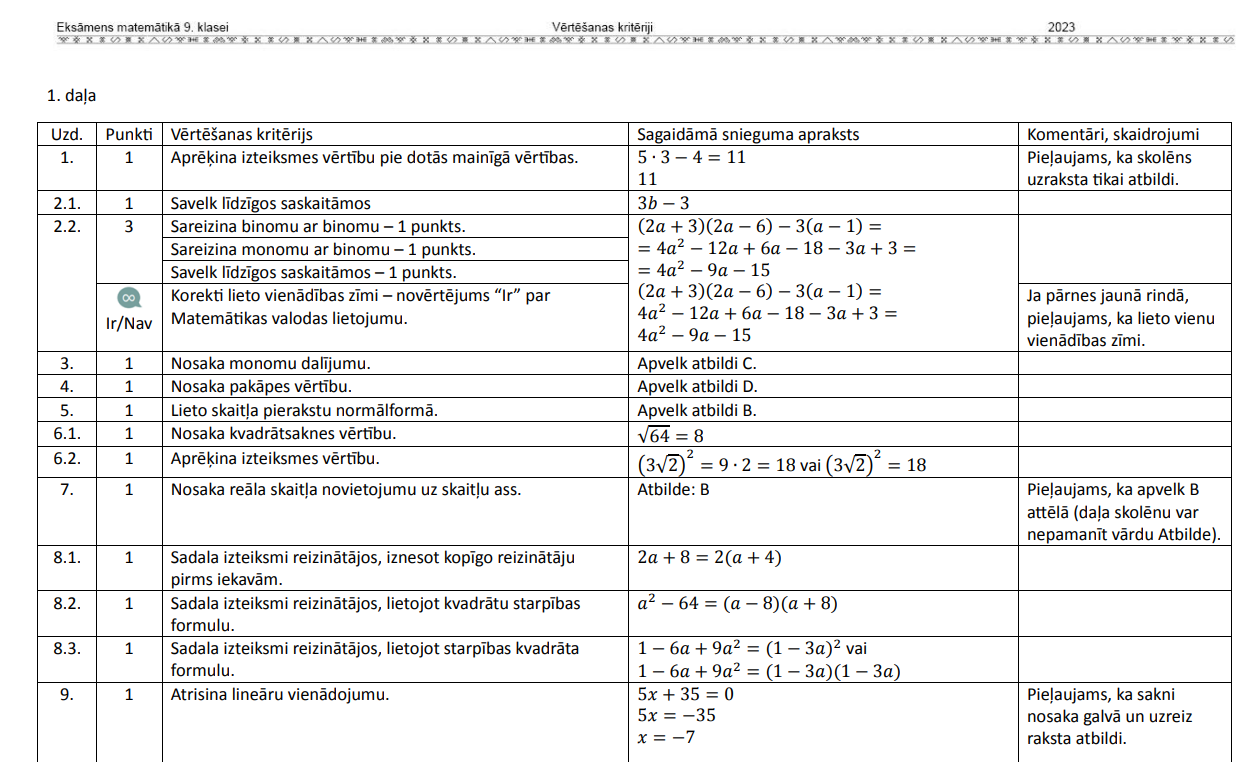 download (visc.gov.lv)
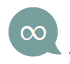 Matemātiskā valoda
Dažos uzdevumos vērtēs ne tikai atbildes pareizību, bet arī matemātikas valodas lietojumu (            ).
Korekts vienādības zīmes, zīmes «aptuveni vienāds», daļas svītras, iekavu, reālo skaitļu intervāla pieraksts u. tml.
Mērvienību lietojums.
Ar virknēm un funkcijām saistīto jēdzienu korekts pieraksts (virknes n-tais loceklis, definīcijas kopa, funkcijas nulles u. tml.), koordinātu plaknes uzdošana.
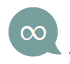 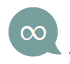 Matemātiskā valoda
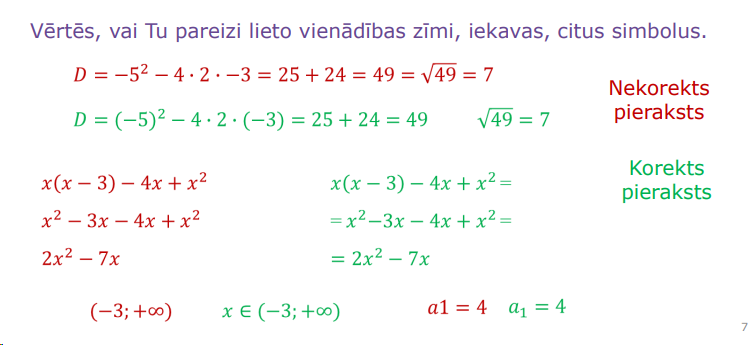 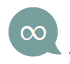 Matemātiskā valoda
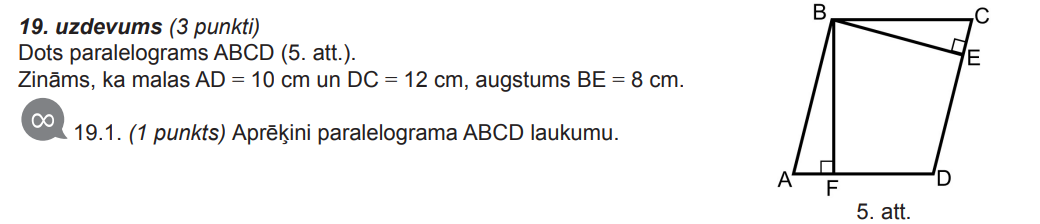 Vērtēšanas kritēriji un atrisinājums
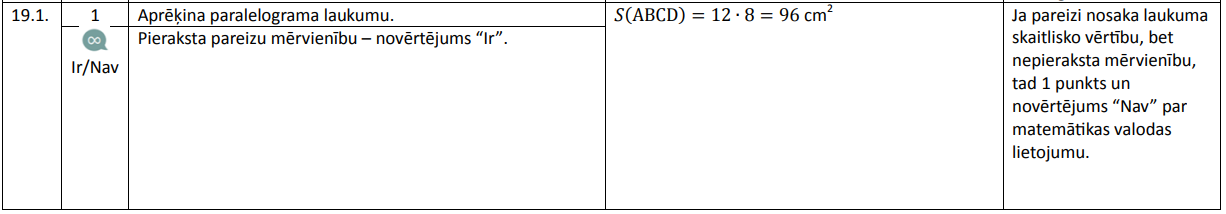 9
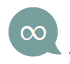 Matemātiskā valoda
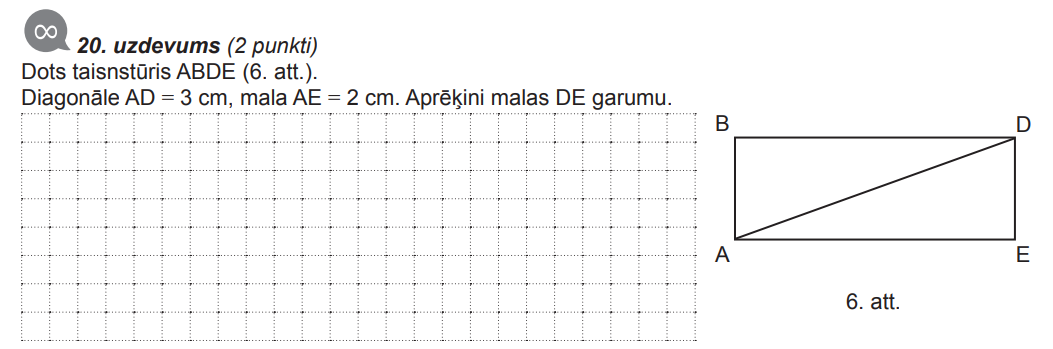 Vērtēšanas kritēriji un atrisinājums
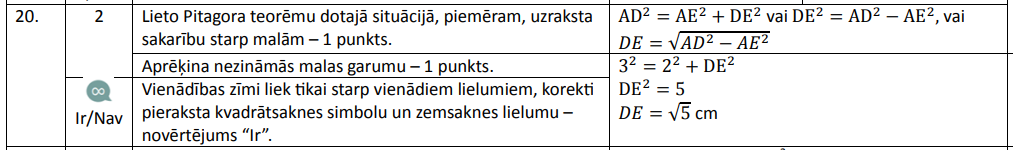 9
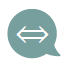 Risinājuma organizēšana
Dažos uzdevumos vērtēs ne tikai atbildes pareizību, bet arī to, kā organizēts risinājums (            ).
Raksti risinājumu tā, lai vērtētājam nerastos jautājumi no kurienes šis lielums rodas, kā iegūts šis skaitlis u. tml.


Vairāku soļu uzdevumos skaidri parādi secību (numerācija nav obligāta).
Parādi (ar atbilstošu simbolu vai vārdiski), kas katrā solī tiek aprēķināts.
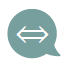 Neveido liekus skaidrojumus, nav vārdiski jādublē tas, kas uzrakstīts ar simboliem.
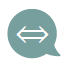 Risinājuma organizēšana
Padomi skolēnam
Ja risinājumu veidosi tikai vienā stabiņā (katrs solis vai darbība nākamajā rindā), turklāt plašā rokrakstā, tad vietas var pietrūkt.
Plāno ne tikai risinājuma saturu, bet arī izkārtojumu.
Izmanto visu uzdevumam atvēlēto rakstlaukumu, skaidri parādot secību.
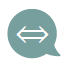 Risinājuma organizēšana
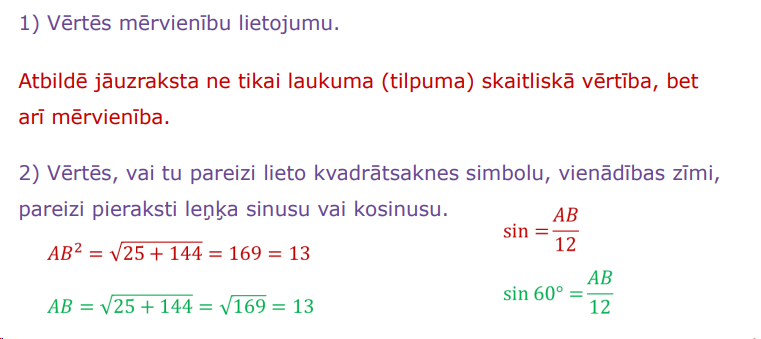 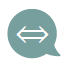 Risinājuma organizēšana
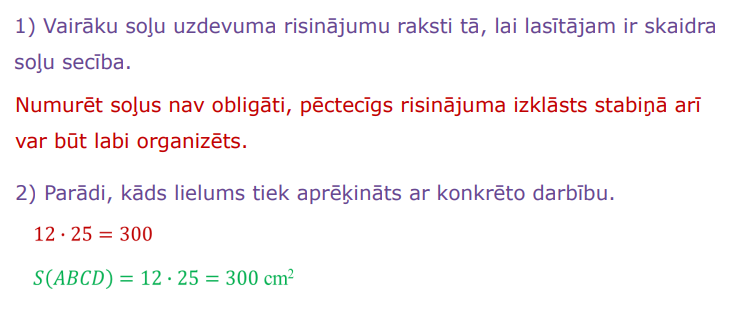 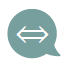 Risinājuma organizēšana
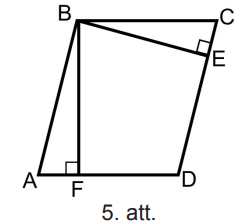 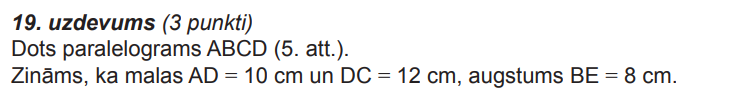 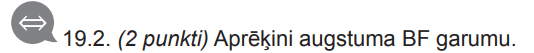 Vērtēšanas kritēriji un atrisinājums
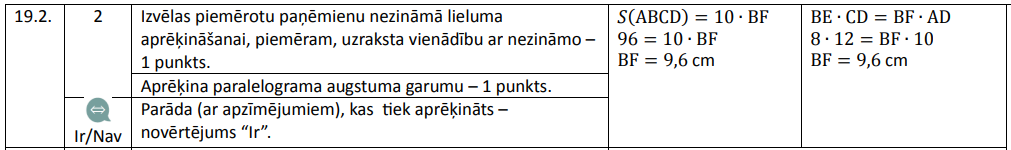 9
9. klaseCentralizētā eksāmena programmaRīcības vārdi
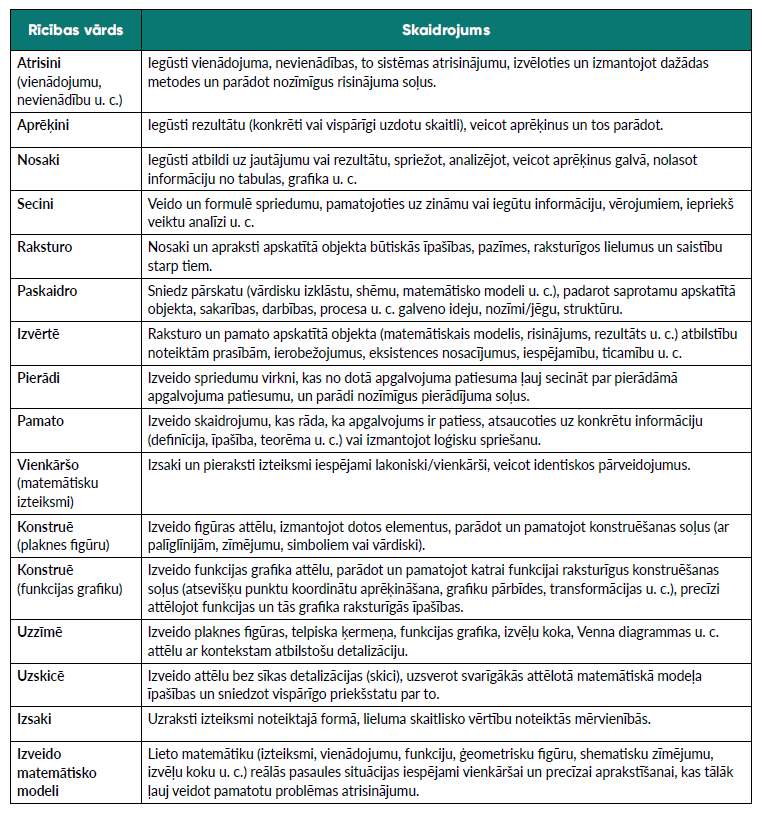 https://www.visc.gov.lv/lv/valsts-parbaudes-darbu-programmas
5.lpp
9. klaseCentralizētā eksāmena programmaSimboli un apzīmējumi
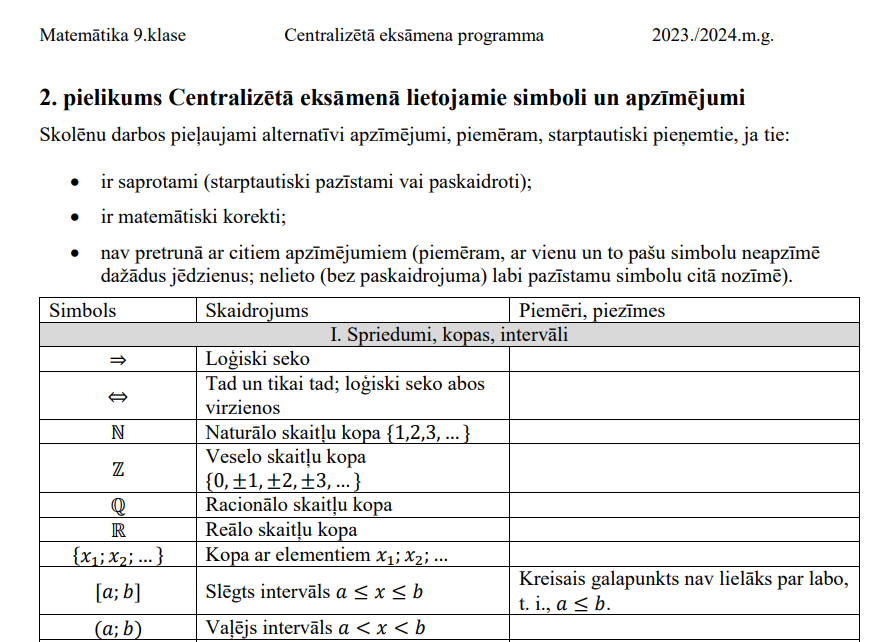 https://www.visc.gov.lv/lv/valsts-parbaudes-darbu-programmas
10.lpp
CE vērtējuma piemērs
Piemēram, ja eksāmenā ir 60+20=80 punkti. Vērtējums 100%.
OL
Paldies!

Ieguldi darbu, tad būs arī labs rezultāts!
Liene Purgaile, 
Vispārējās izglītības pārbaudījumu nodaļas vecākā eksperte
liene.purgaile@visc.gov.lv
2024. gada 29. aprīlis
 Rīga